The Scientific Revolution
-or-
How to upset the Catholic Church
Can you think of any innovations or inventions that have changed society?
Is it any of this stuff?
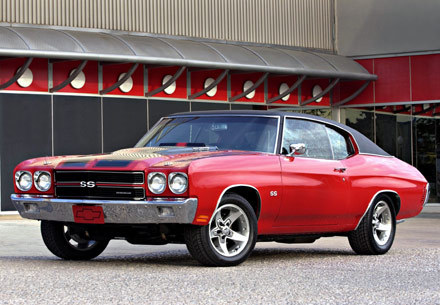 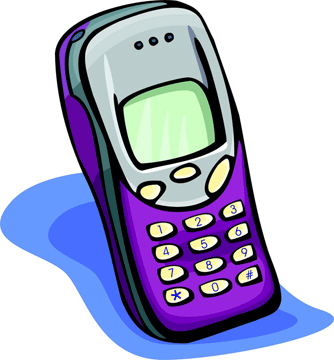 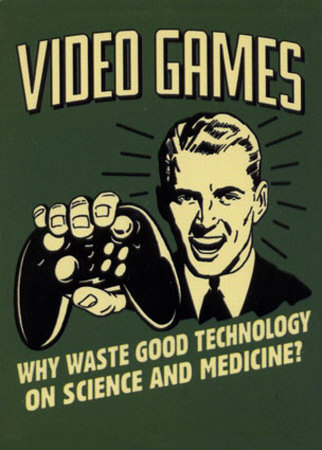 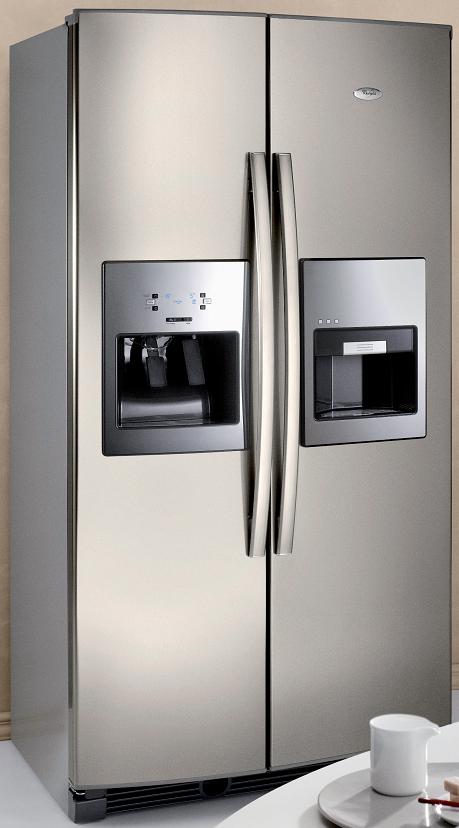 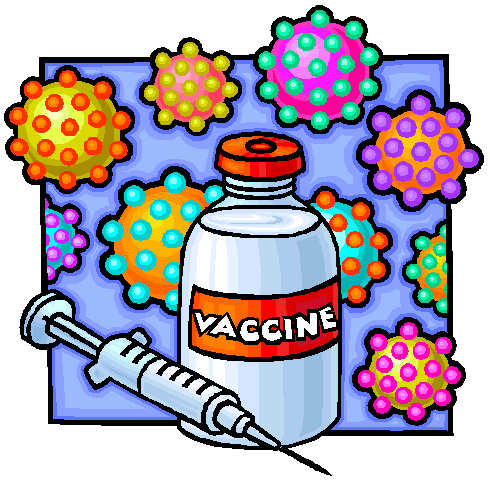 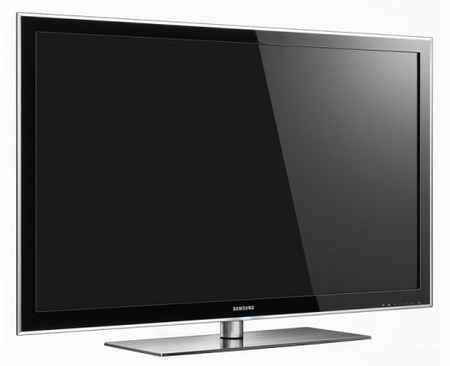 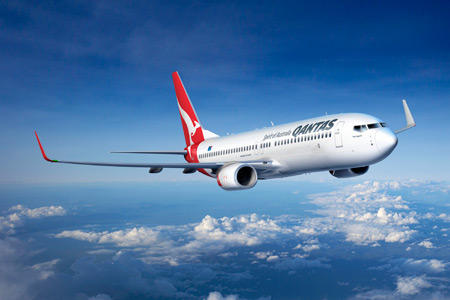 Believe it or not, most of these things did not exist 100 years ago
Why So Few Inventions?
The Dark Ages
Very little education
Agrarian Society
No money
How do we define “Revolution?”
A major change that happens quickly
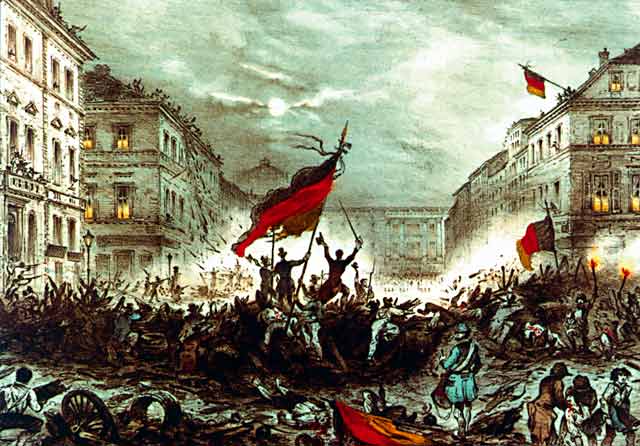 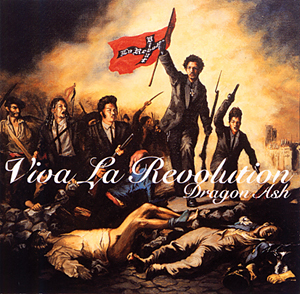 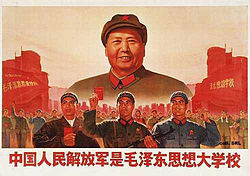 The Scientific Revolution
A major change in thinking when people began to use observation and thinking to answer questions about the world
Started during the 16th and 17th centuries (1500-1700)
Causes of Scientific Revolution: RRAP
1: Renaissance: “Rebirth of learning and arts inspired curiosity
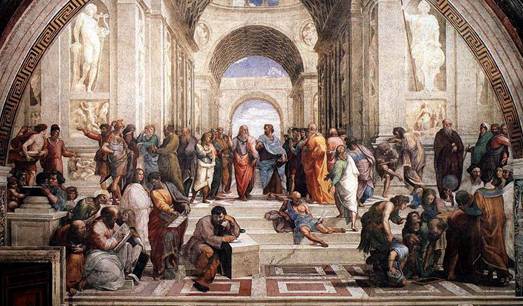 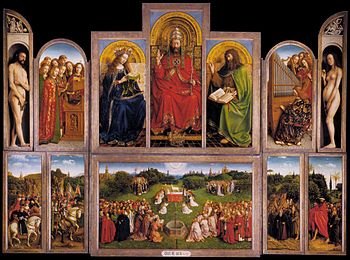 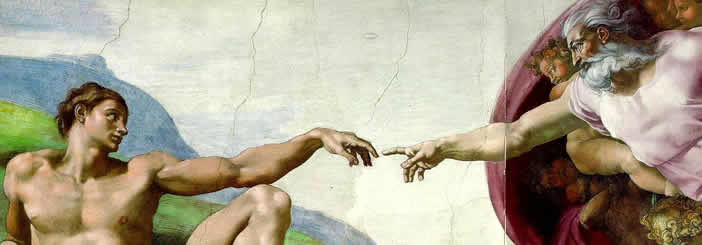 Causes of Scientific Revolution: RRAP
2: Reformation: New ideas about god and the power of the Catholic Church.
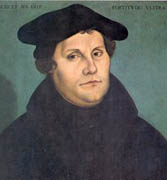 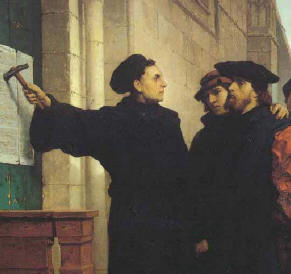 Causes of Scientific Revolution: RRAP
3: Age of Exploration: New knowledge of the world challenged old ideas, need better knowledge of astronomy and mathematics.
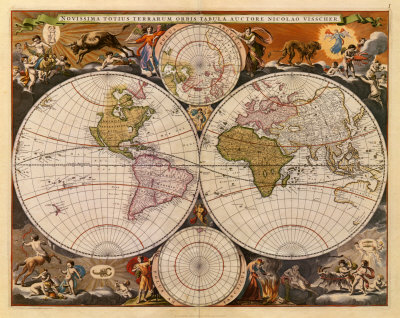 Causes of Scientific Revolution: RRAP
4: Printing Press - Helps spread new ideas and knowledge quickly.
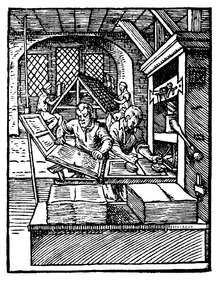 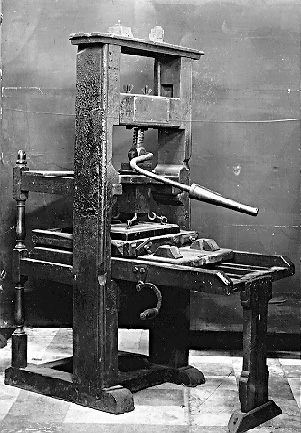 Terms and People
Geocentric Theory: The “old” belief that the earth was at the center of the universe
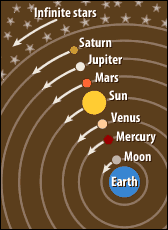 Terms and People
Heliocentric Theory: The “new” belief that the sun was at the center of the universe
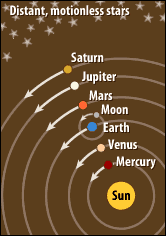 Terms and People
Nicolaus Copernicus: Astronomer first came up with Heliocentric Theory
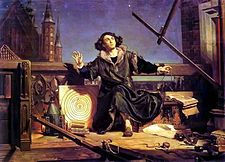 Terms and People
Galileo Galilei: Invented a telescope to help prove the Heliocentric Theory.
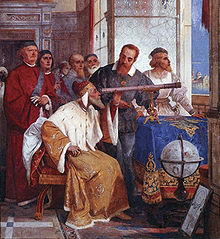 Terms and People
Scientific Method: Procedure for testing ideas based on observation and reason.
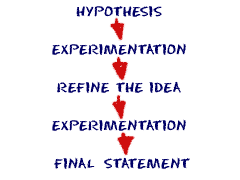 Terms and People
Isaac Newton: Scientist who discovered laws of gravity and planetary movement.
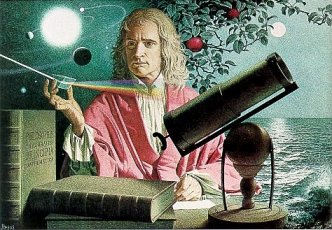 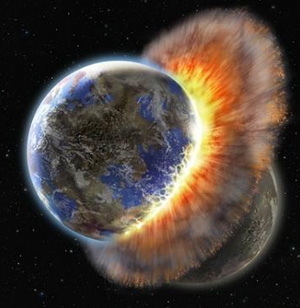 Effects of Scientific Revolution
1: New Knowledge of the natural world in physics, biology, chemistry, and medicine.
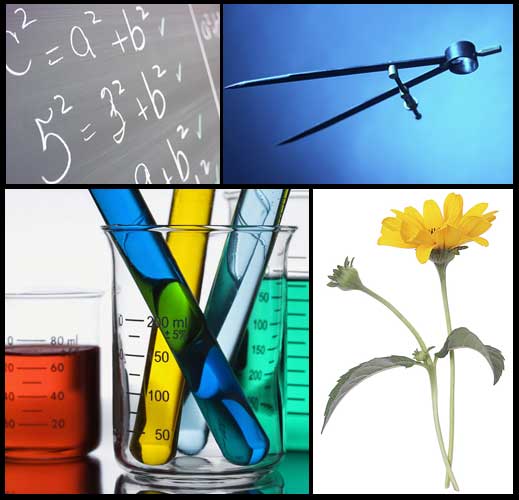 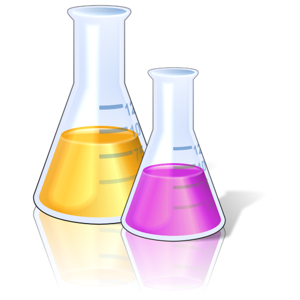 Effects of Scientific Revolution
2: Inspires the Enlightenment when people come up with new ideas for government.
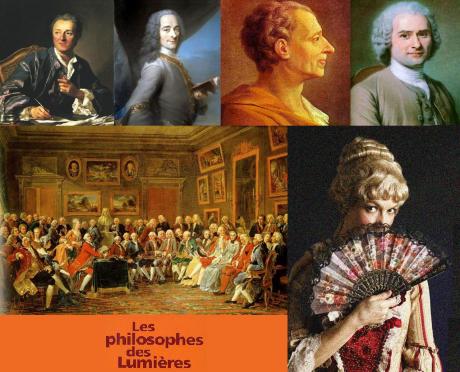 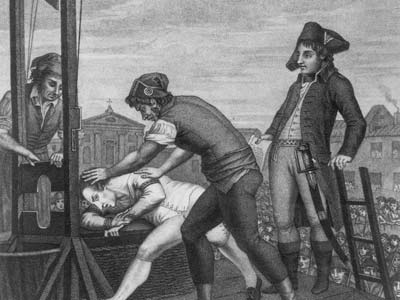 Effects of Scientific Revolution
3: Long-term: New Technology changes the world (ex. factories, engines, computers, internet, etc……).
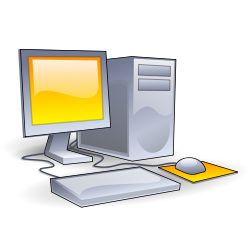 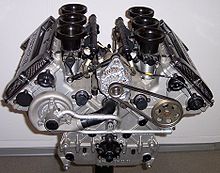 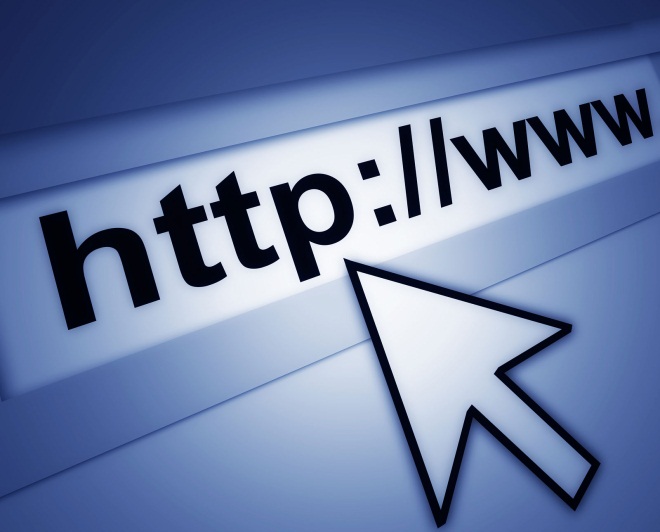 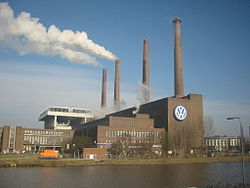 Right Side/Left Side
LS Activity 1.2
Draw four boxes on the left side of your notes
Choose 4 of the following names and draw a picture which represents their achievements and contributions.
RS Notes 1.2

Power  Point Presentation
Class Notes: The Scientific Revolution
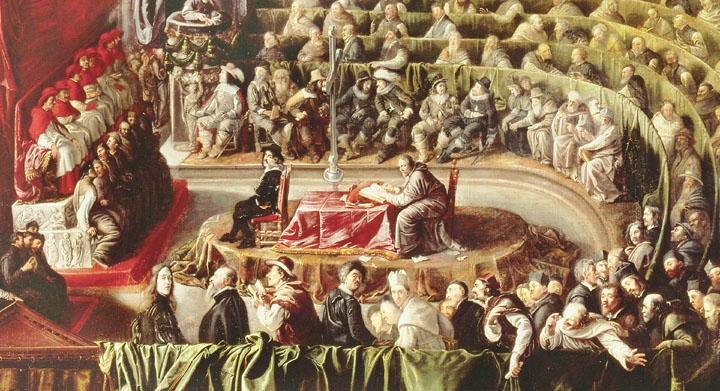